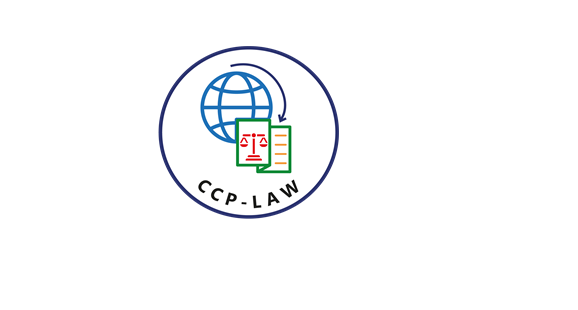 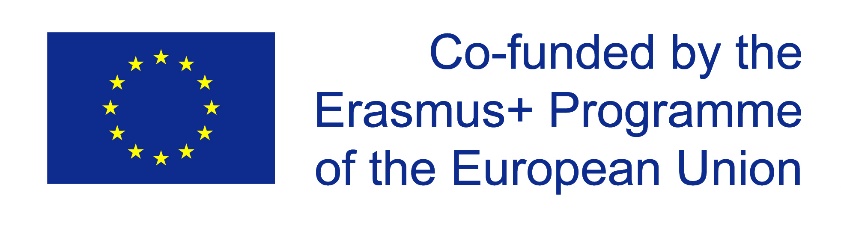 CCP-LAW
Curricula development on Climate Change Policy and Law
Module: Environmental Risk Prevention and Management
Topic: Regulatory frameworks for understanding Natural Hazards and Environmental Risk: Sendai Framework, Paris Climate Agreement and Sustainable Development Goals

Instructor Name:
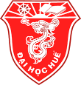 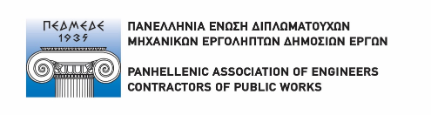 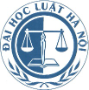 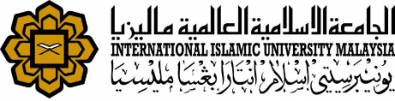 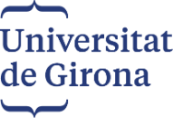 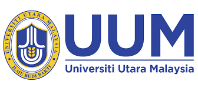 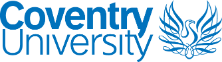 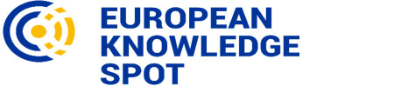 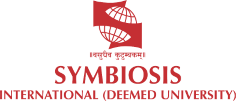 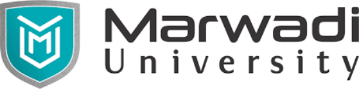 Project No of Reference: 618874-EPP-1-2020-1-VN-EPPKA2-CBHE-JP: 
The European Commission's support for the production of this publication does not constitute an endorsement of the contents, which reflect the views only of the authors, and the Commission cannot be held responsible for any use which may be made of the information contained therein.
Aims of the Session
Consider the role of Frameworks in addressing Climate related, environmental and natural hazard-based risks.
Introduce the Hyogo Framework, Sendai Framework, Sustainable Development Goals and Paris Agreement as frameworks for understanding and reducing climate risk, hazards and development challenges.
Frameworks
Which international frameworks relating to climate change, and hazards  have you heard of?
In the session, we will discuss the following:
Hyogo Framework
Sendai Framework
Sustainable Development Agenda
Paris Agreement
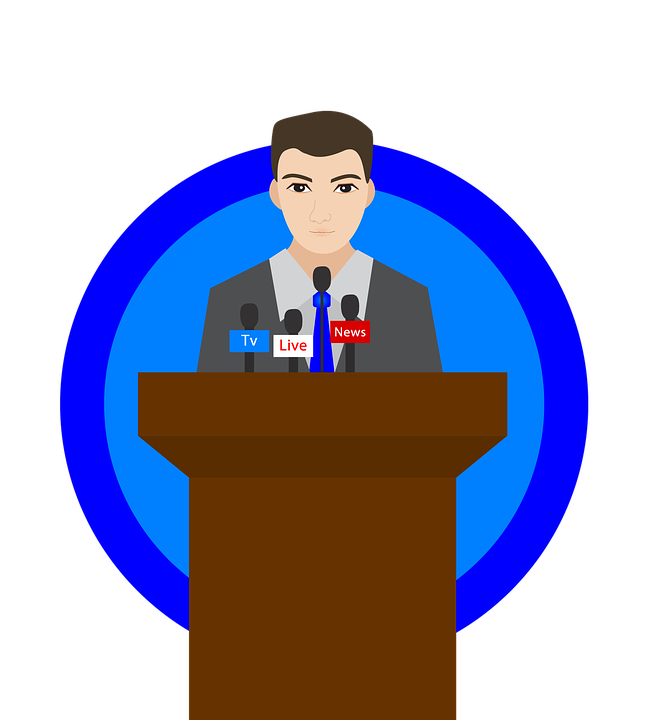 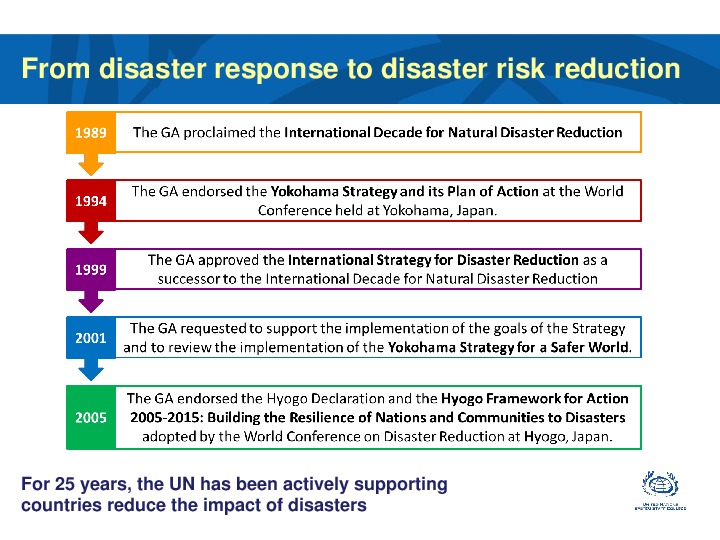 Background to Disaster Risk Reduction Policy
Background to Disaster Risk Reduction Policy
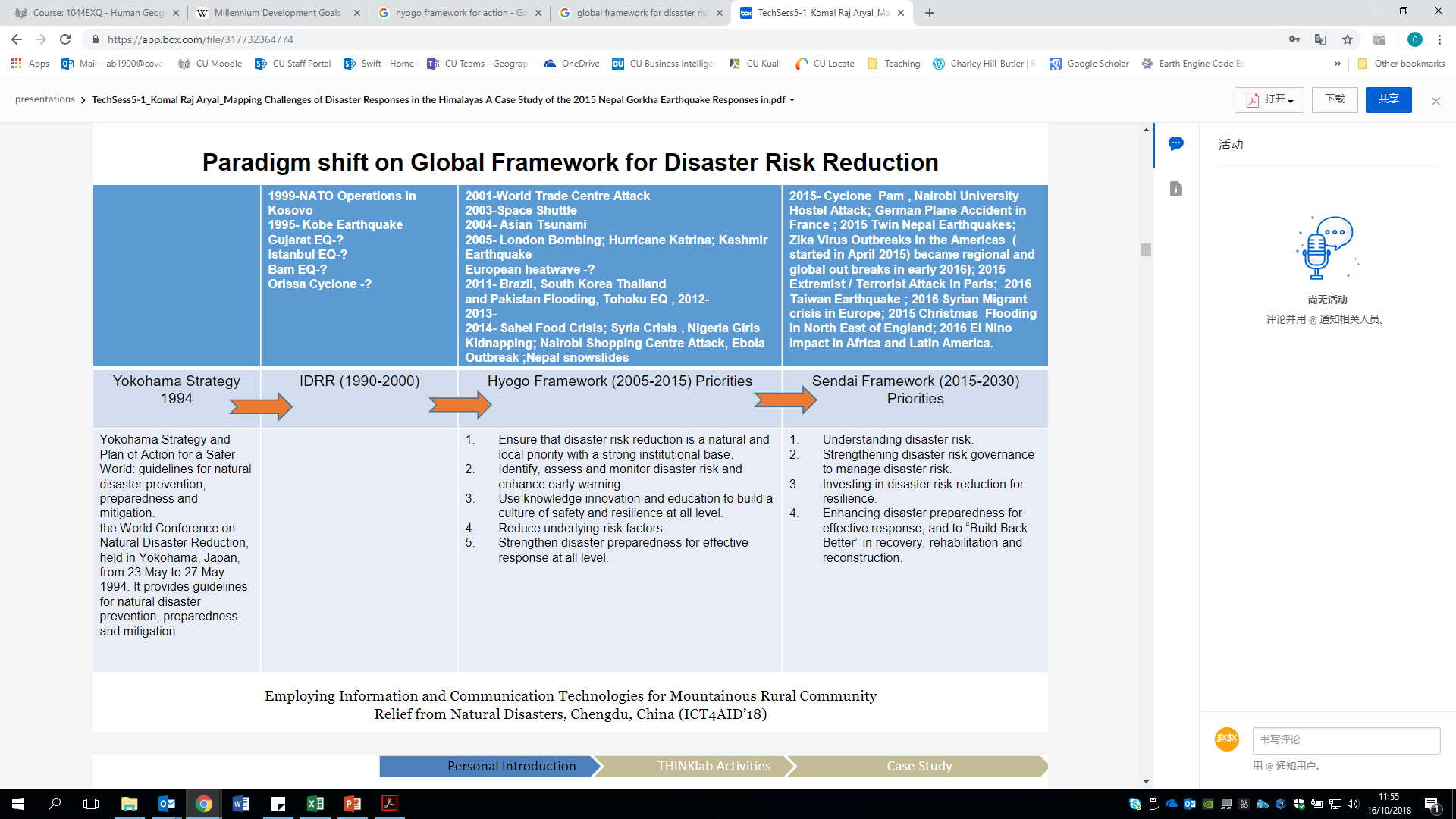 The Hyogo Framework for Action
The Hyogo Framework was agreed to reduce vulnerability and risks to natural hazards
Decrease losses (social, economic and environmental) over a 10-year period
The framework adopted strategic objectives and priority areas to reduce disaster risk 
Strategic goals/objectives:
Integrate disaster risk into sustainable development policies and planning
Build resilience to hazards
Integrate risk reduction into preparedness, response and recovery
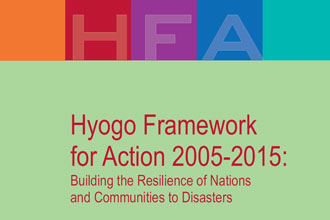 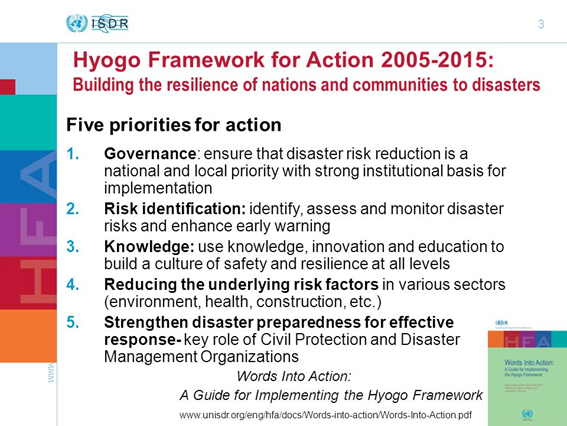 Priorities for Action
What is being done?
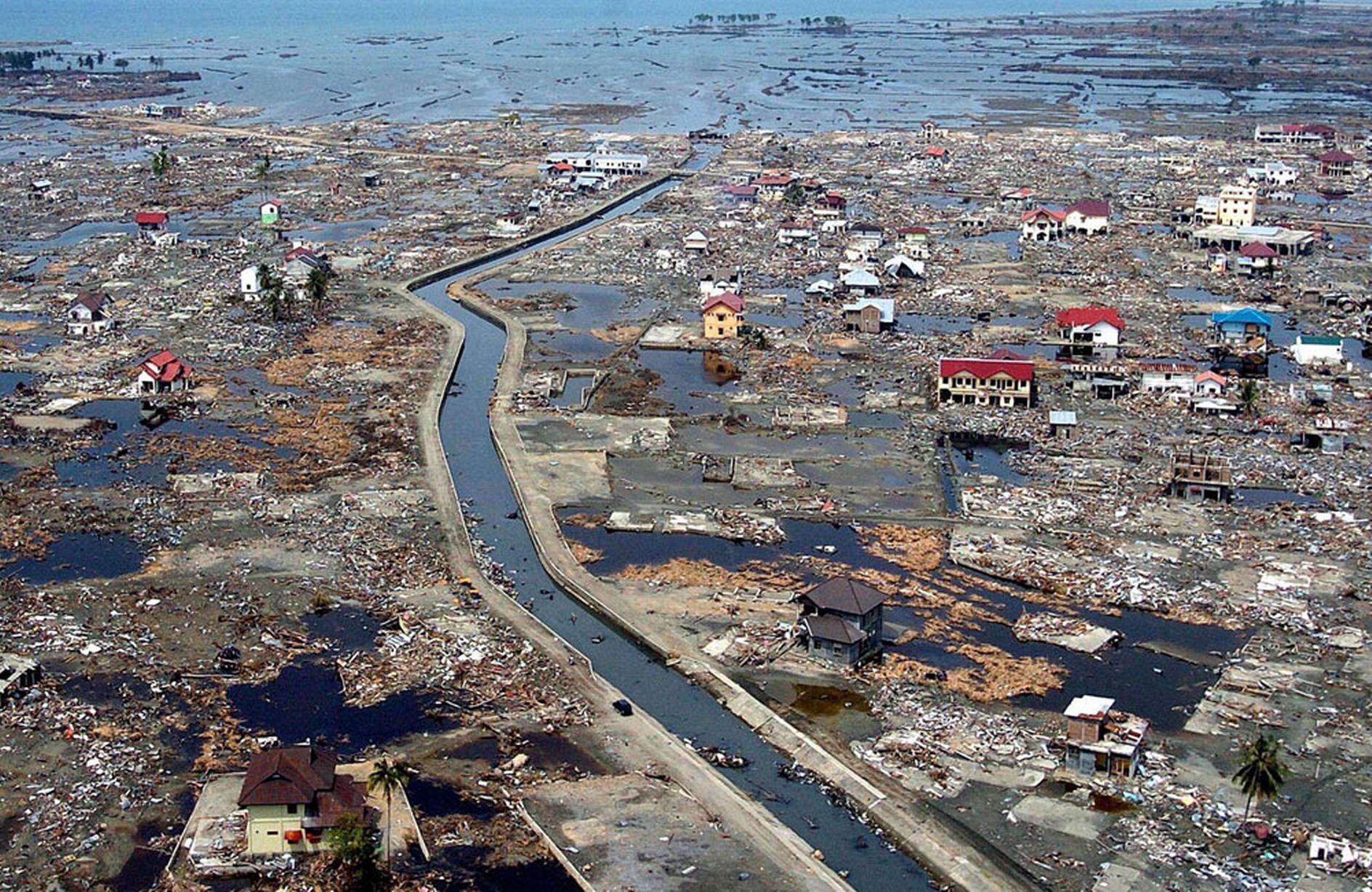 Examples
Disaster-prone countries targeted and assessed
Establishment of a tsunami early warning system in the Indian Ocean
Activities that encompass all hazards – storms, floods, droughts, landslides, heat waves and volcanic eruptions
Increased international co-operation to disaster preparedness at regional and global scales
Disaster risk reduction efforts considered as part of development funds
Examples
What is the Sendai Framework?
The Sendai Framework is a voluntary non-binding agreement which recognises that the state has the primary role to reduce disaster risk, but that responsibility should be shared with other stakeholders including local government, the private sector and other stakeholders.
“The substantial reduction of disaster risk and losses in lives, livelihoods and health and in the economic, physical, social, cultural and environmental assets of persons, businesses, communities and countries.”
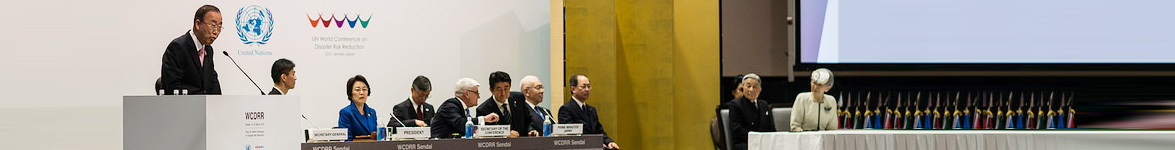 Hyogo to Sendai Framework
There were some improvements made from the structure and content in the Hyogo Framework to the structure and content of the Sendai Framework:

Stronger focus on Disaster Risk Prevention rather than Disaster Risk Management

The scope is clearer as there are guidelines for addressing the ‘Priorities for Action’

The role of stakeholders are taken into consideration

Local, national, regional and global levels are addressed within the Priorities for Action.

Climate Change and Sustainable Development is given more precedence.
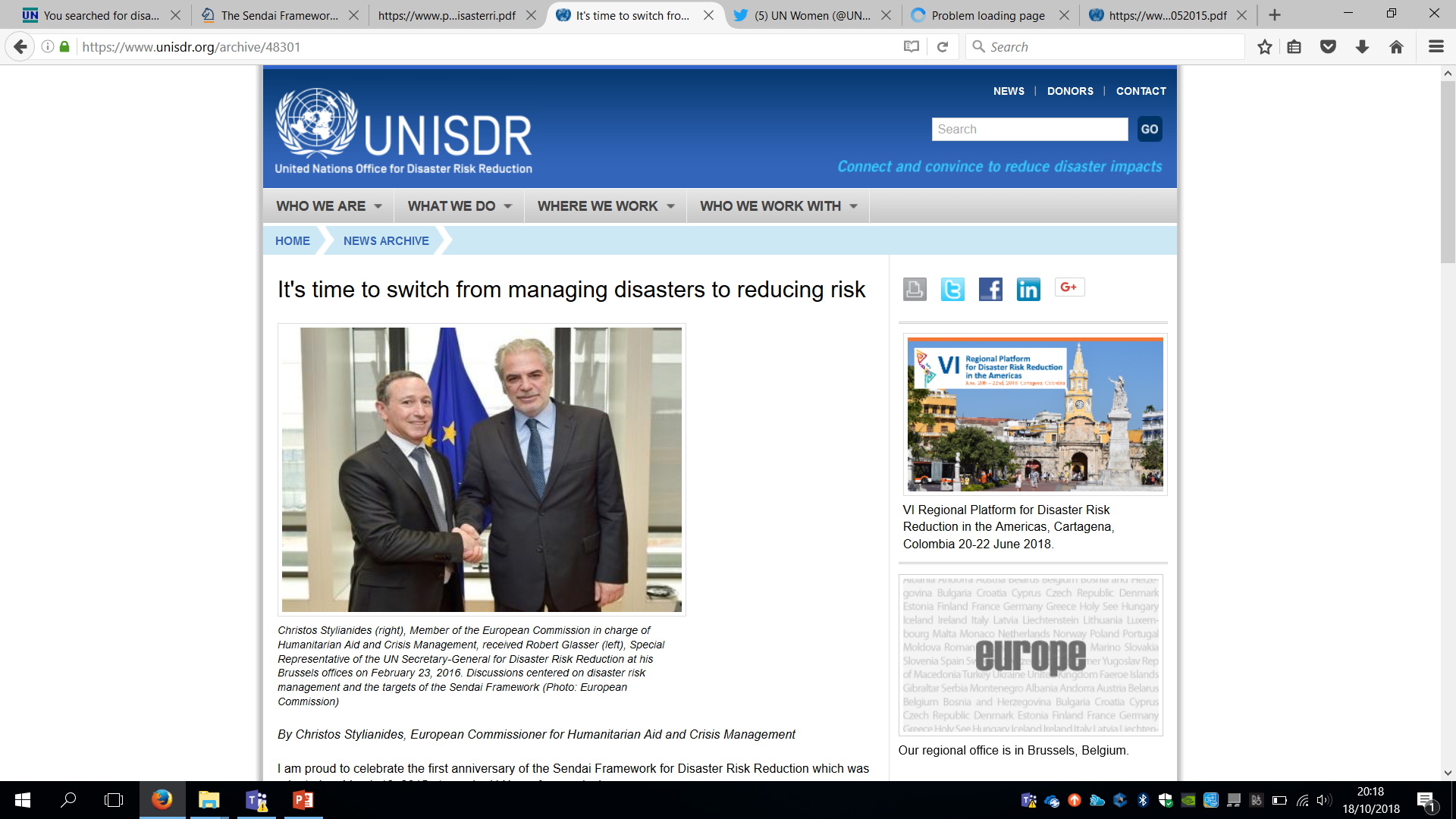 Hyogo to Sendai Framework continued…
Focus on stakeholders and the importance of an inclusive approach to disaster risk management, with a clear articulation of responsibilities across public and private stakeholders.

Importance of Health – very important in terms of women and children’s specific needs.

Role of science and technology in disaster risk reduction.

Prevention of NEW disaster risks….link this back to the lectures on vulnerability.  Consider what vulnerabilities are already in place within a location.
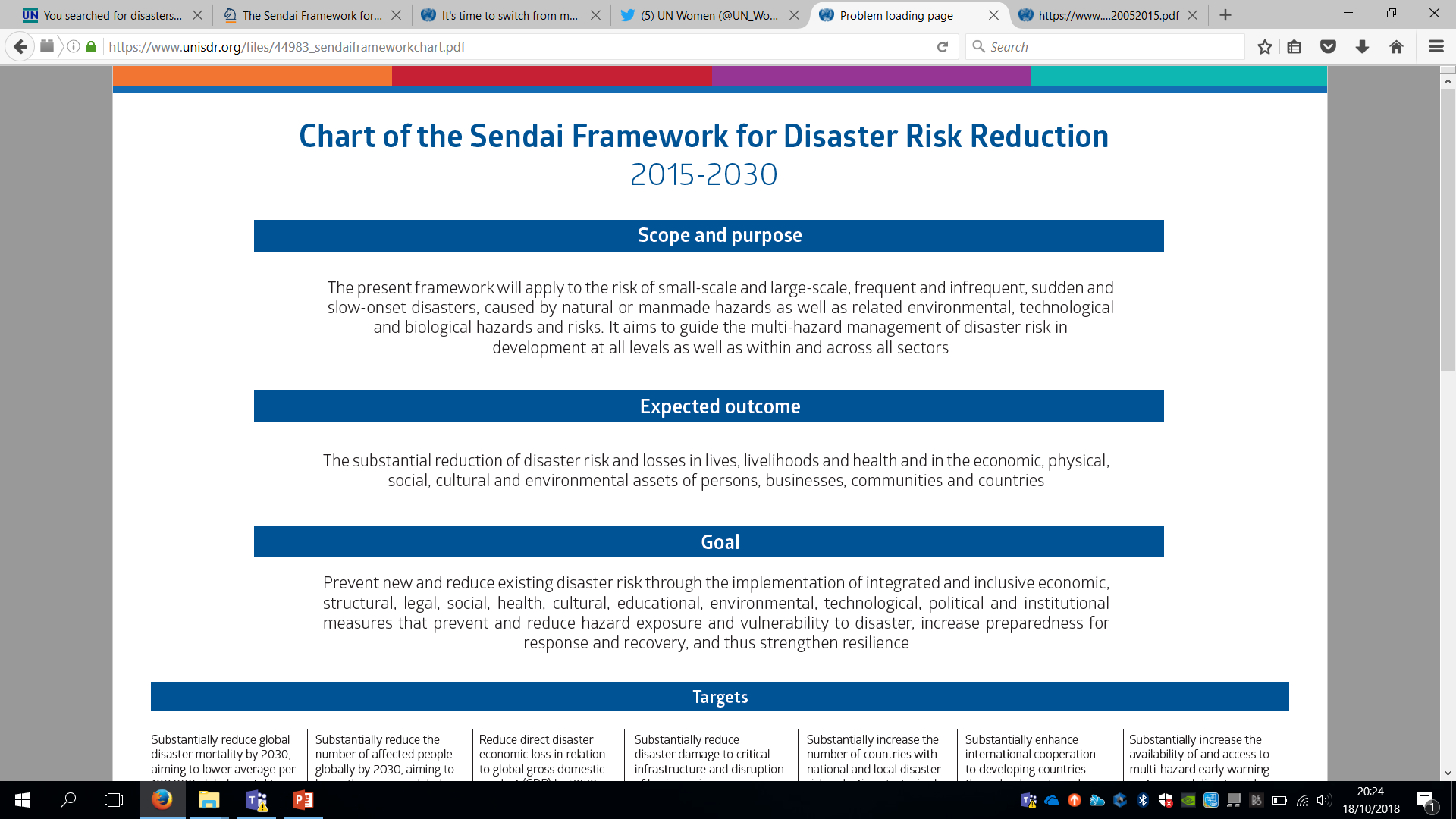 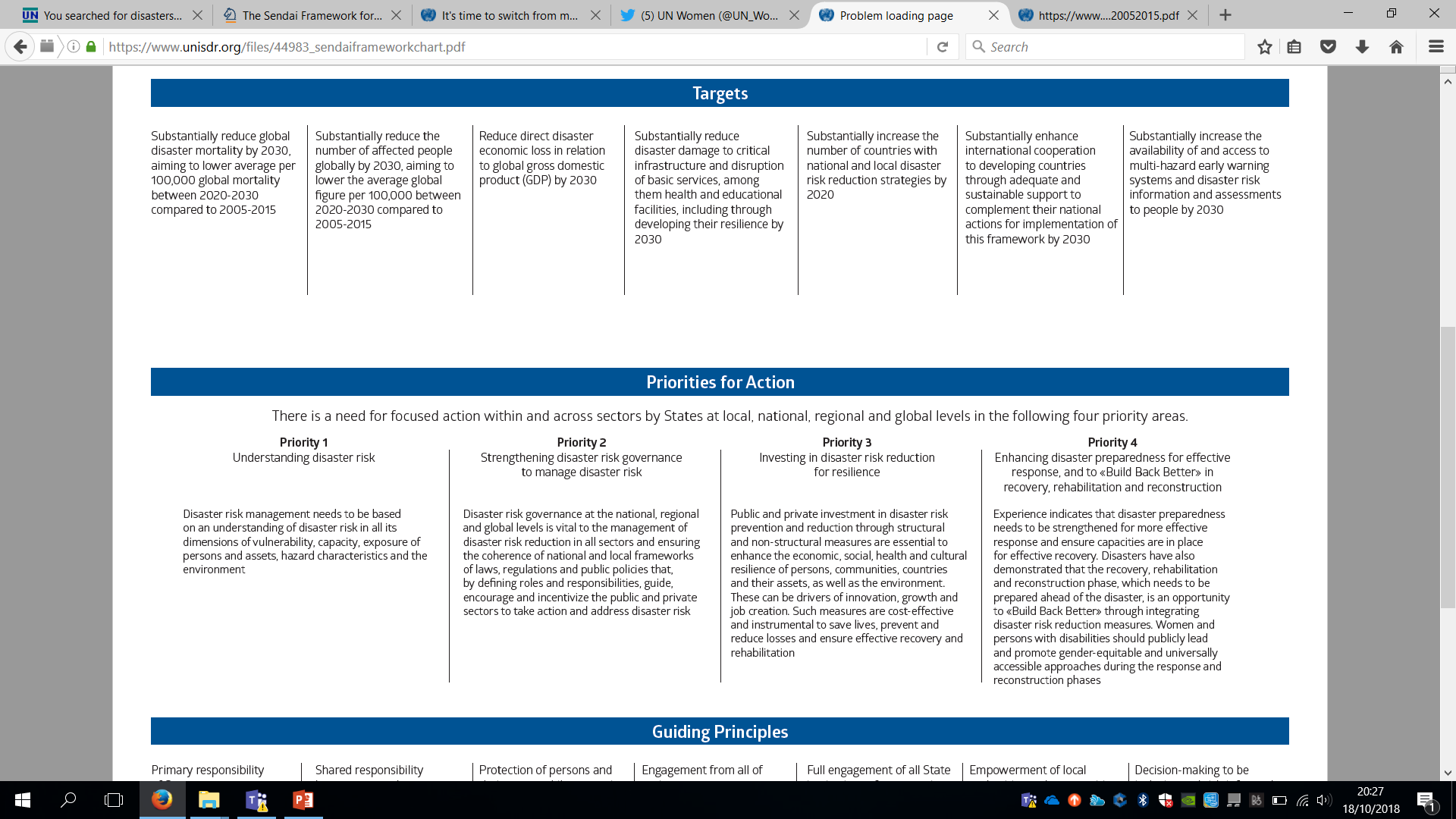 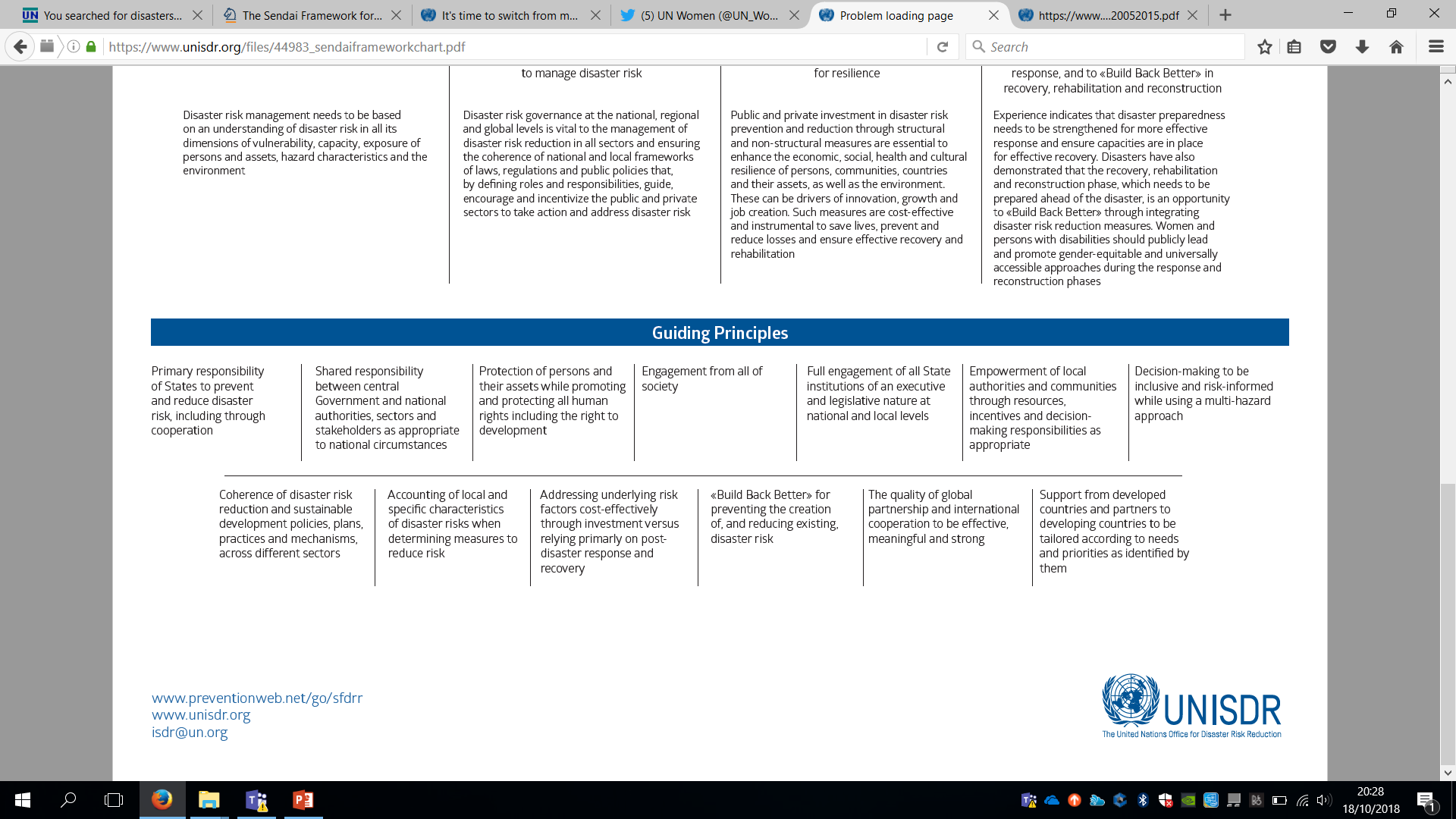 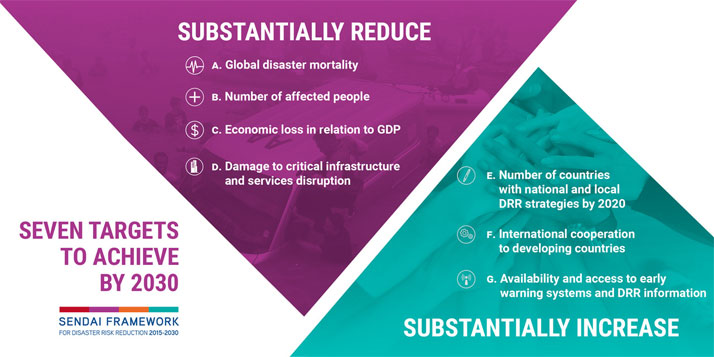 Priority 1: Understanding Disaster ‘Risk’
Priority 2: Strengthening Disaster Risk Governance to manage Disaster Risk
Priority 3: Investing in Disaster Risk Reduction for Resilience
Priority 4: Enhancing Disaster Preparedness for Effective Response and to ‘Build Back Better’
Governance
The concept of governance includes three main components: “authority; decision-making and accountability”. 

“Governance determines who has power, who makes decisions, how other players make their voice heard and how account is rendered.”

Again – consider context here….which groups or communities are most vulnerable?
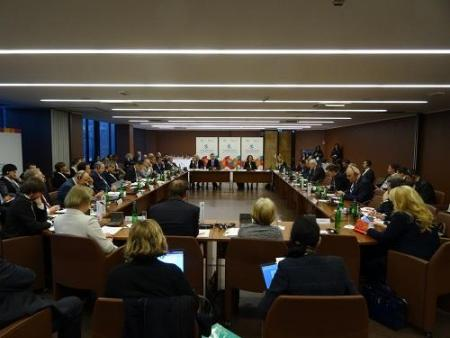 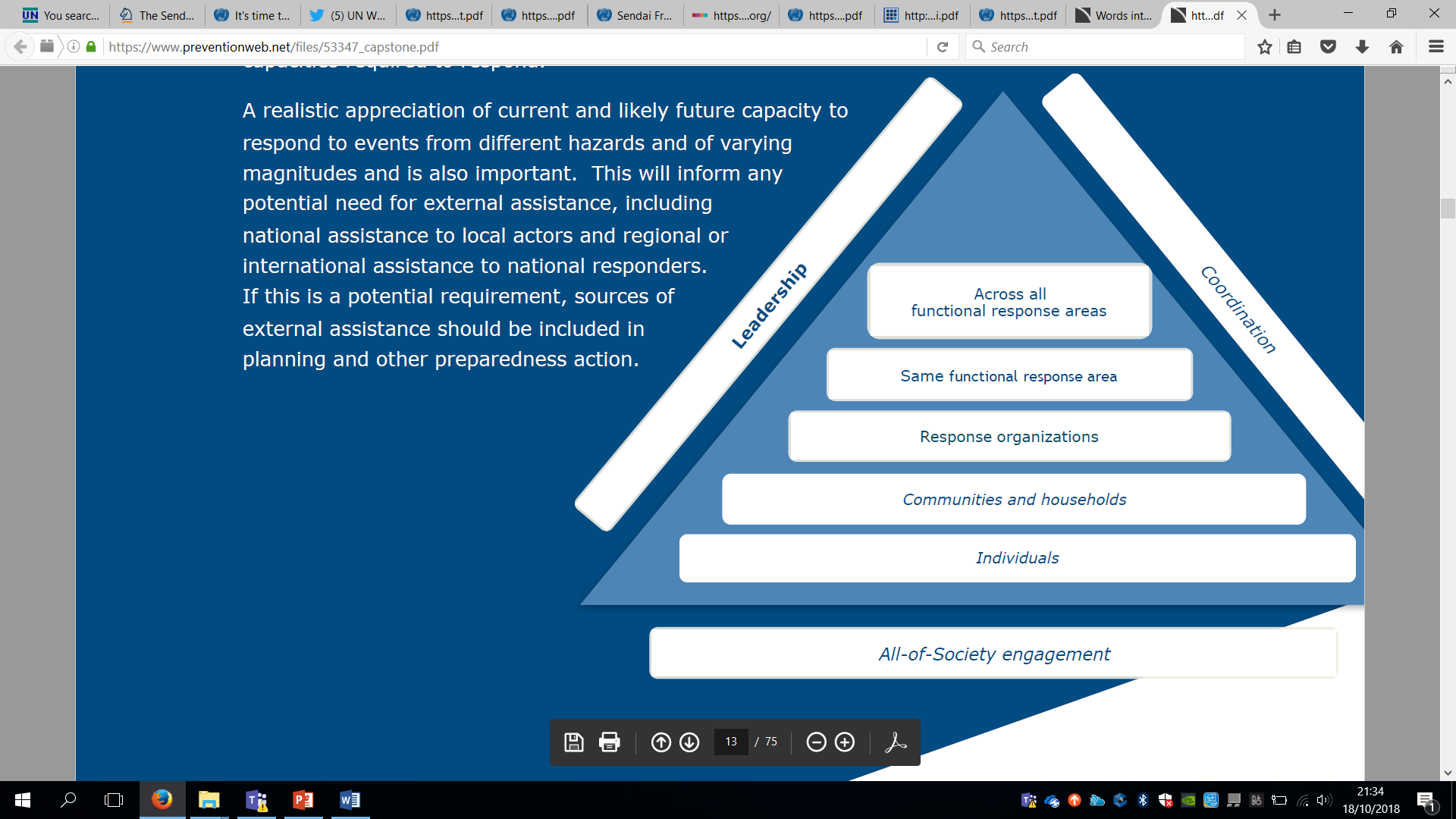 2030 agenda FOR sustainable DEVELOPMENT
In September 2015, more than 190 world leaders committed to the 17 Sustainable Development Goals to help end extreme poverty, fight inequality, combat climate change, and build resilience to disasters. 

While all the Sustainable Development Goals are relevant for building a sustainable and resilient world, a number of them have targets directly or indirectly related to disaster risk reduction. 

Implementing the Sustainable Development Goals also contributes to achieving the goal of the Sendai Framework to prevent new and reduce existing disaster risk and strengthen resilience.
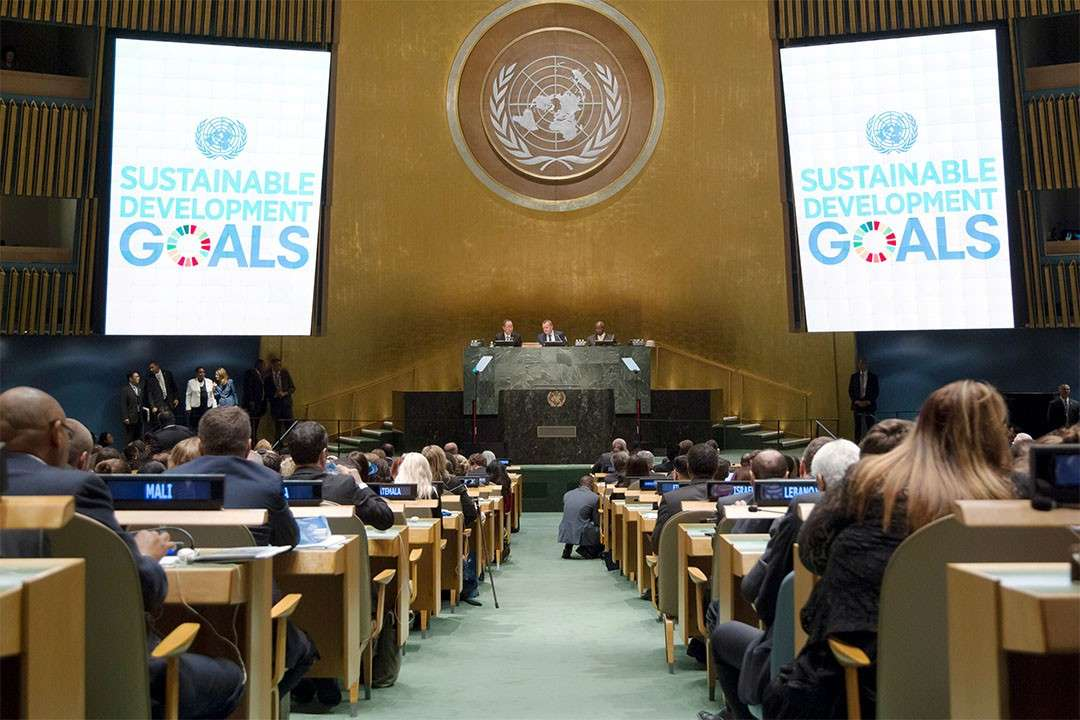 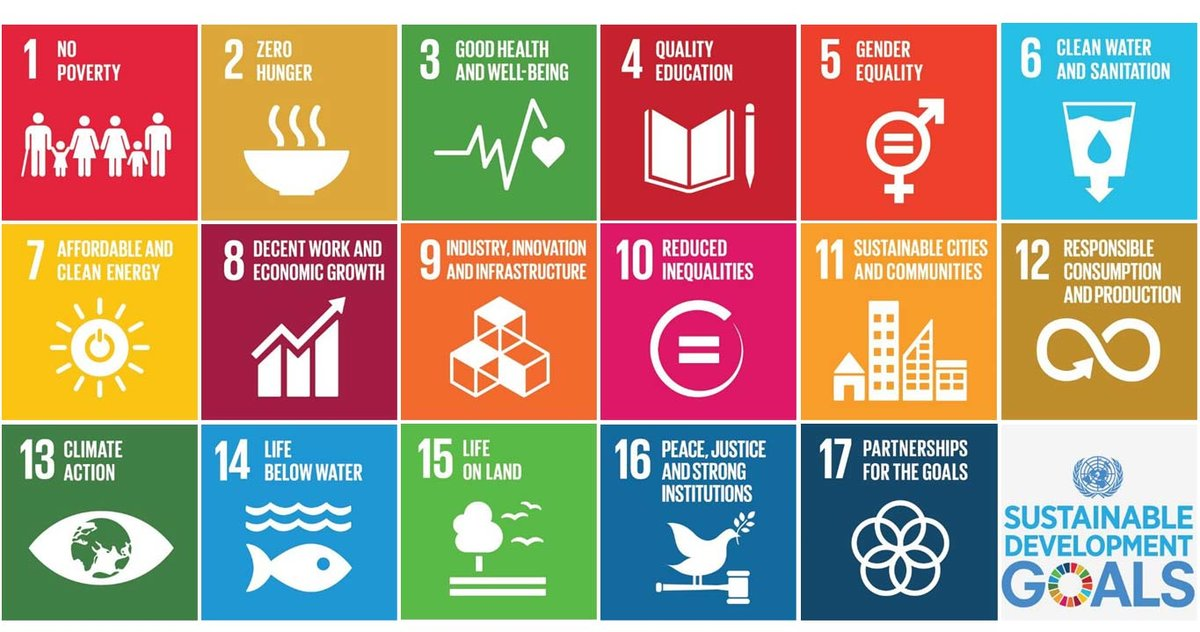 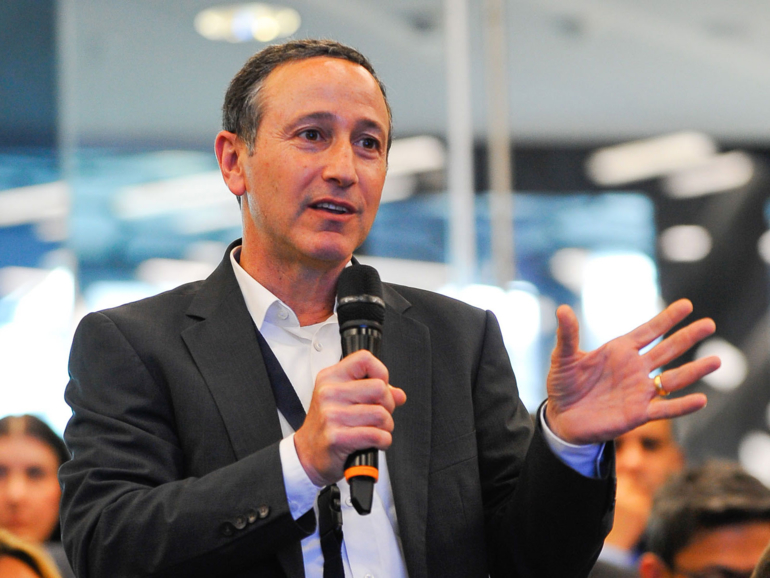 “Disaster risk reduction is at the heart of the 2030 Agenda. Development that is not risk informed cannot be sustainable.  Recurring disaster losses are a significant brake on poverty eradication. The implementation of the Sendai Framework for Disaster Risk Reduction is essential for the achievement of the Sustainable Development Goals”

(Robert Glasser – Special Representative of the Secretary-General for DRR)
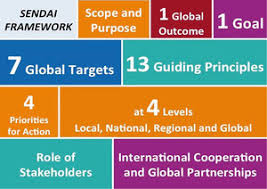 Sendai Framework and SDGS
Here is a short video on the SDGs and Sendai Framework:

https://www.youtube.com/watch?v=N6soXnTsgZg

How do the 7 targets outlined in the SFDRR help to meet some of the SDGs?
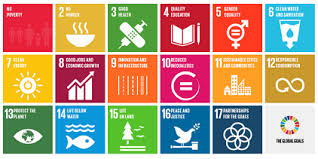 Country Profiles - SDG Case Studies
Explore the status of your country profile in achieving the SDGs:
Bangladesh
Chad
United Kingdom
Spain
Japan
Vietnam
Malaysia
Haiti
India
Mozambique

Identify areas for improvement
How do hazards influence the achievement of the SDGs for each country?
How do hazards relate to the achievement of other development challenges?
Integration of frameworks
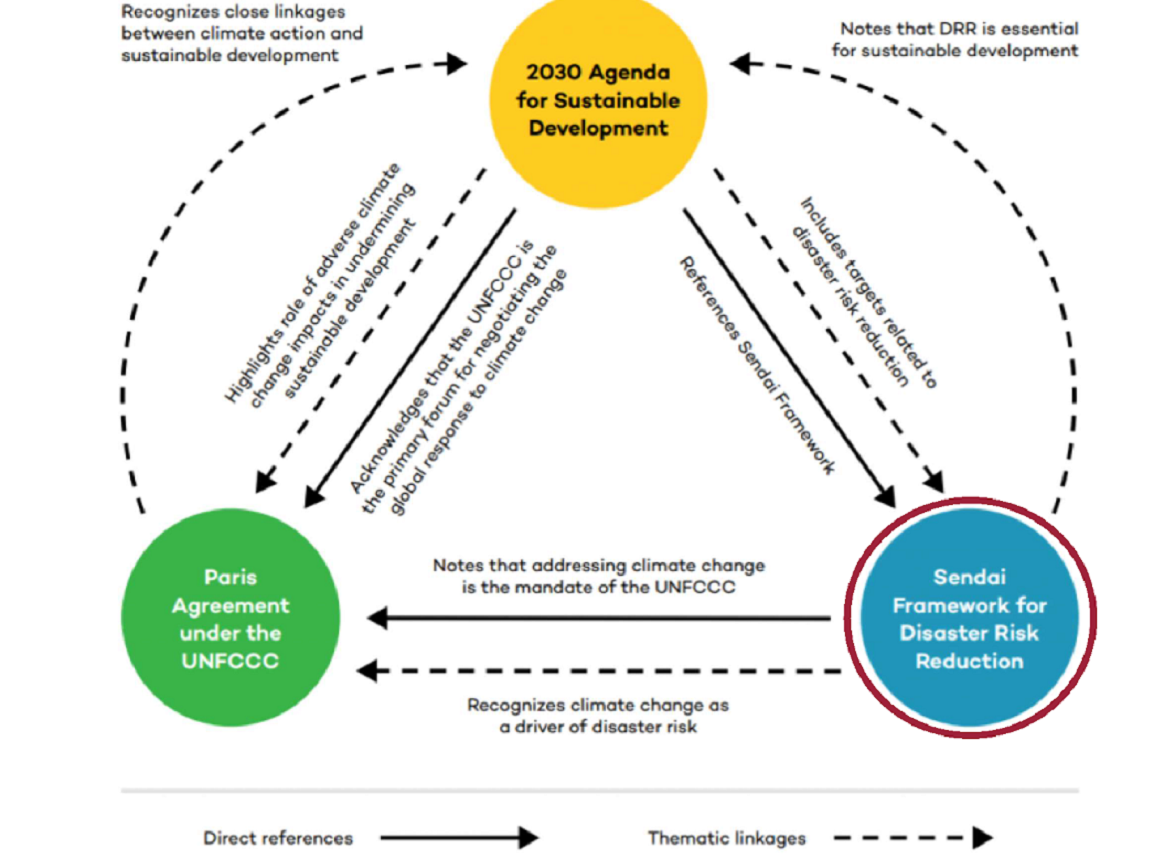 A rare but significant opportunity to build coherence across different but overlapping policy areas and science. Taken together these framework and agreements provide a more complete resilience agenda: 
 
• Addressing fragmentation – policy, practice and science 

• Strengthening resilience framing for multi-hazard assessments and action
Paris Agreement
The Paris Agreement is a legally binding international treaty on climate change. It was adopted by 196 Parties at the UN Climate Change Conference (COP21) in Paris, France, on 12 December 2015. It entered into force on 4 November 2016.Its overarching goal is to hold “the increase in the global average temperature to well below 2°C above pre-industrial levels” and pursue efforts “to limit the temperature increase to 1.5°C above pre-industrial levels.”However, in recent years, world leaders have stressed the need to limit global warming to 1.5°C by the end of this century.That’s because the UN’s Intergovernmental Panel on Climate Change indicates that crossing the 1.5°C threshold risks unleashing far more severe climate change impacts, including more frequent and severe droughts, heatwaves and rainfall.To limit global warming to 1.5°C, greenhouse gas emissions must peak before 2025 at the latest and decline 43% by 2030.The Paris Agreement is a landmark in the multilateral climate change process because, for the first time, a binding agreement brings all nations together to combat climate change and adapt to its effects.
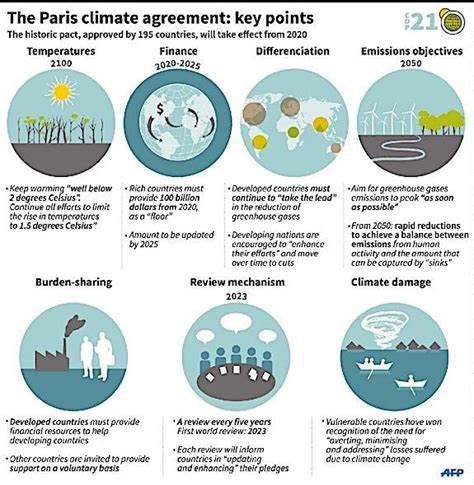 Key Priorities of the Climate Agreement
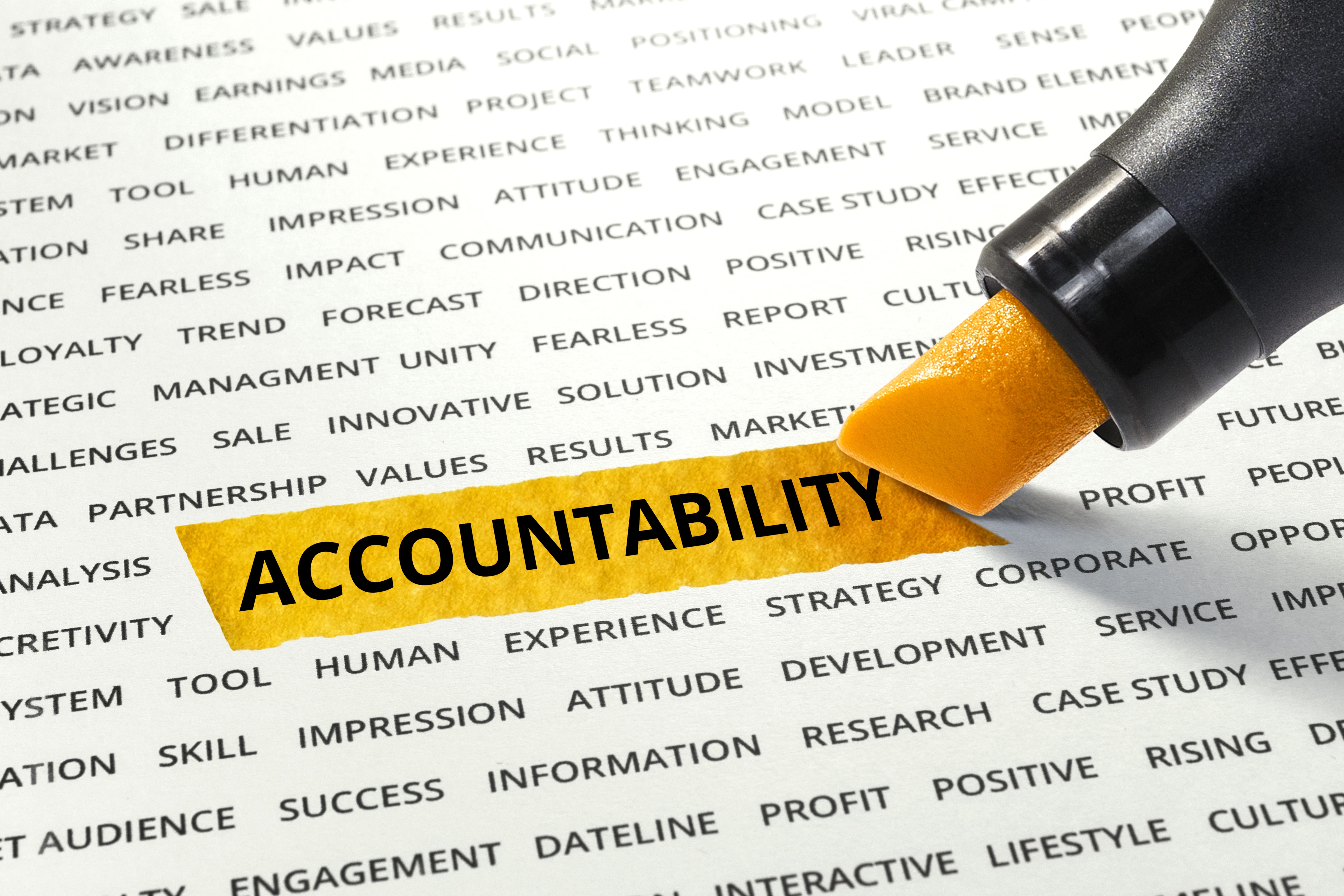 Accountability
This will be discussed in more detail in Session 4.
Conclusion
Frameworks have been put in place to better understand the impacts that a changing climate, unsustainable development and subsequently increased hazard risk are having in the time of the Anthropocene.

Frameworks such as the Sendai Framework, Sustainable Development Goals and Paris Agreement have all been established to set goals and time related targets to achieving these and there are guidelines within each to assist nations with doing so.

The three key international frameworks are all intertwined and work towards supporting each other in achieving their respective goals.

There are key challenges and setbacks for achieving all goals and there are criticisms in how the frameworks have been designed, whether they should be more tailored, the level of accountability and the feasibility of the targets set.
References
Averchenkova, A., Higham, C., Chan, T., Keuschnigg, I., Mercer, L., Taylor, P., Turner, S., Setzer, J., Hope, E., Billingham, C., Samarasinha, N., Fhearraigh, D. mac, & Kosubek, Z. M. (2024). Impacts of climate framework laws Lessons from Germany, Ireland and New Zealand. www.lse.ac.uk/granthaminstitute/

Leal Filho, W., Wolf, F., Lange Salvia, A., Beynaghi, A., Shulla, K., Kovaleva, M., & Vasconcelos, C. R. P. (2020). Heading towards an unsustainable world: some of the implications of not achieving the SDGs. In Discover Sustainability (Vol. 1, Issue 1). Springer Nature. https://doi.org/10.1007/s43621-020-00002-x

Kleespies, M. W., & Dierkes, P. W. (2022). The importance of the Sustainable Development Goals to students of environmental and sustainability studies—a global survey in 41 countries. Humanities and Social Sciences Communications, 9(1). https://doi.org/10.1057/s41599-022-01242-0

Mosneaga, A. (2022). Unsustainable development, disasters and displacement: Revisiting the governance challenge. International Journal of Disaster Risk Reduction, 79. https://doi.org/10.1016/j.ijdrr.2022.103172

Nations Office for Disaster Risk Reduction, U. (2015). Sendai Framework for Disaster Risk Reduction 2015 - 2030.

UNFCC. (2015). Adoption of the Paris Climate Agreement - Paris Agreement text.